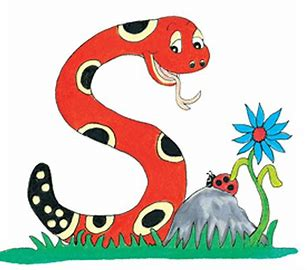 Jolly Grammar 
4b-10
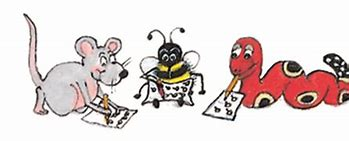 Spelling Test 23
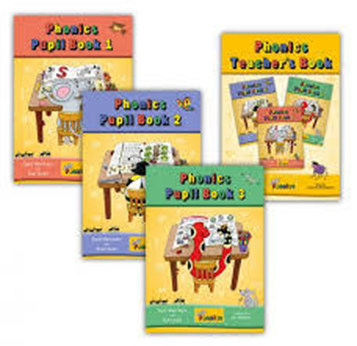 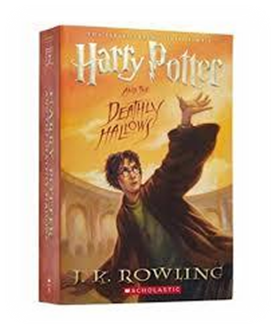 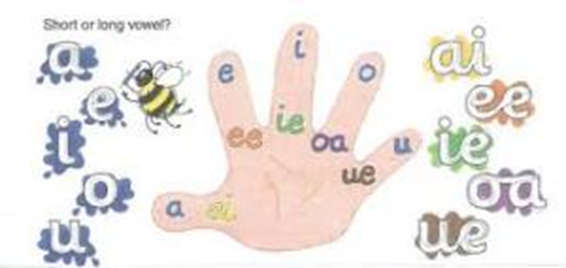 level			vowel		 novel
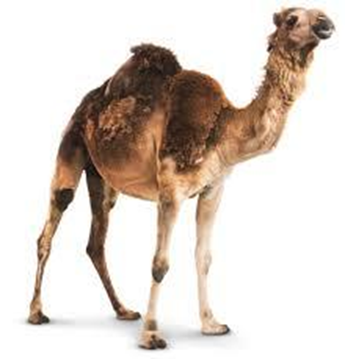 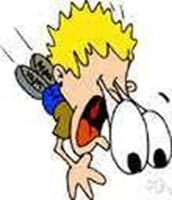 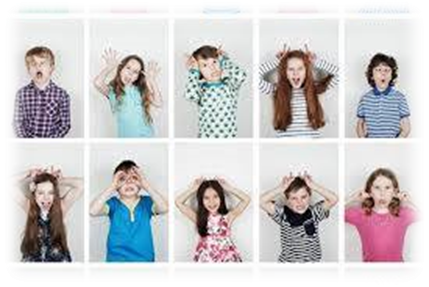 camel			model		 marvel
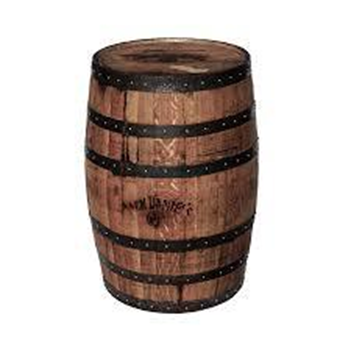 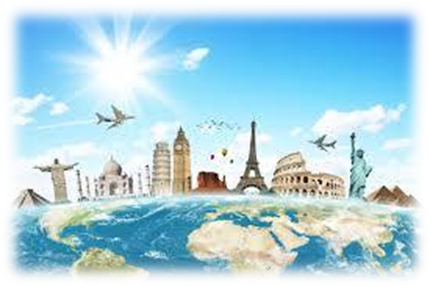 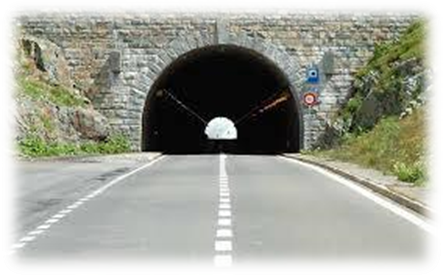 tunnel		barrel		  travel
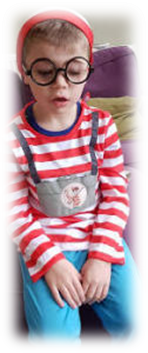 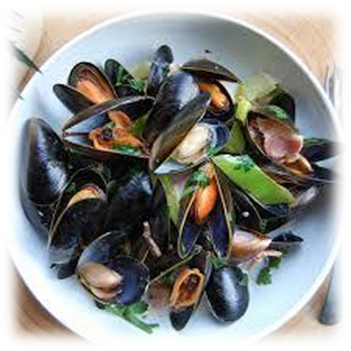 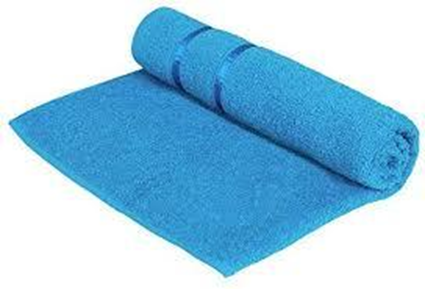 towel			cancel		 mussel
Soft c
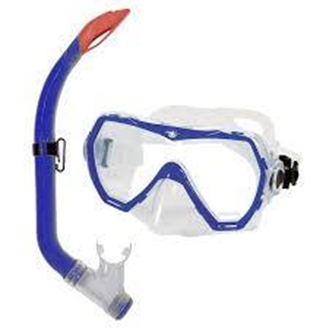 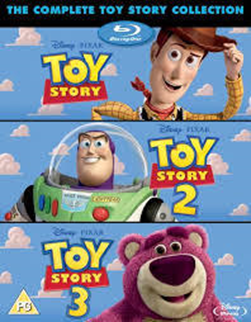 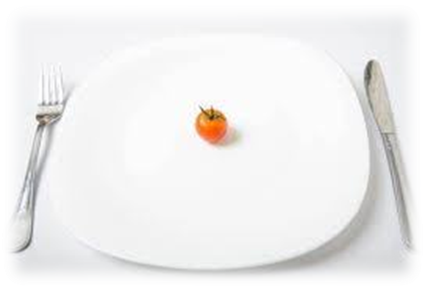 morsel		snorkel	    sequel
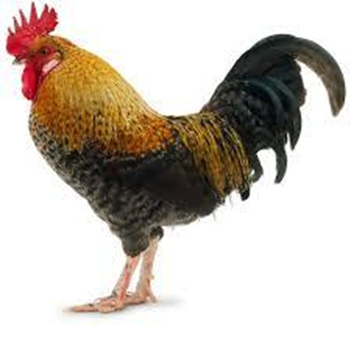 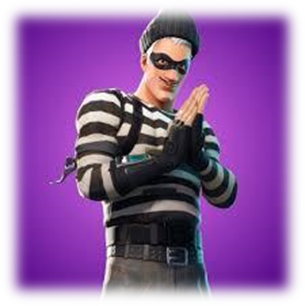 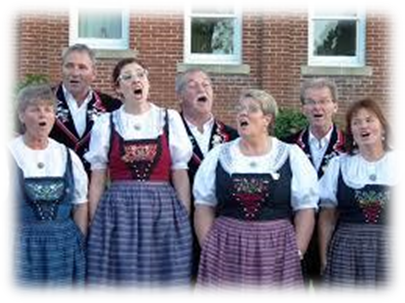 yodel	     cockerel	  scoundrel
level
level
vowel
level
vowel
novel
level
vowel
novel
camel
level
vowel
novel
camel
model
level
vowel
novel
camel
model
marvel
level
vowel
novel
camel
model
marvel
7.tunnel
level
vowel
novel
camel
model
marvel
7.tunnel
8.barrel
level
vowel
novel
camel
model
marvel
7.tunnel
8.barrel
9.travel
level
vowel
novel
camel
model
marvel
7.tunnel
8.barrel
9.travel
10.towel
level
vowel
novel
camel
model
marvel
7.tunnel
8.barrel
9.travel
10.towel
11.cancel
level
vowel
novel
camel
model
marvel
7.tunnel
8.barrel
9.travel
10.towel
11.cancel
12.mussel
level
vowel
novel
camel
model
marvel
7.tunnel
8.barrel
9.travel
10.towel
11.cancel
12.mussel
13.morsel
level
vowel
novel
camel
model
marvel
7.tunnel
8.barrel
9.travel
10.towel
11.cancel
12.mussel
13.morsel
14.snorkel
level
vowel
novel
camel
model
marvel
7.tunnel
8.barrel
9.travel
10.towel
11.cancel
12.mussel
13.morsel
14.snorkel
15.sequel
level
vowel
novel
camel
model
marvel
7.tunnel
8.barrel
9.travel
10.towel
11.cancel
12.mussel
13.morsel
14.snorkel
15.sequel
16.yodel
level
vowel
novel
camel
model
marvel
7.tunnel
8.barrel
9.travel
10.towel
11.cancel
12.mussel
13.morsel
14.snorkel
15.sequel
16.yodel
17.cockerel
level
vowel
novel
camel
model
marvel
7.tunnel
8.barrel
9.travel
10.towel
11.cancel
12.mussel
13.morsel
14.snorkel
15.sequel
16.yodel
17.cockerel
18.scoundrel
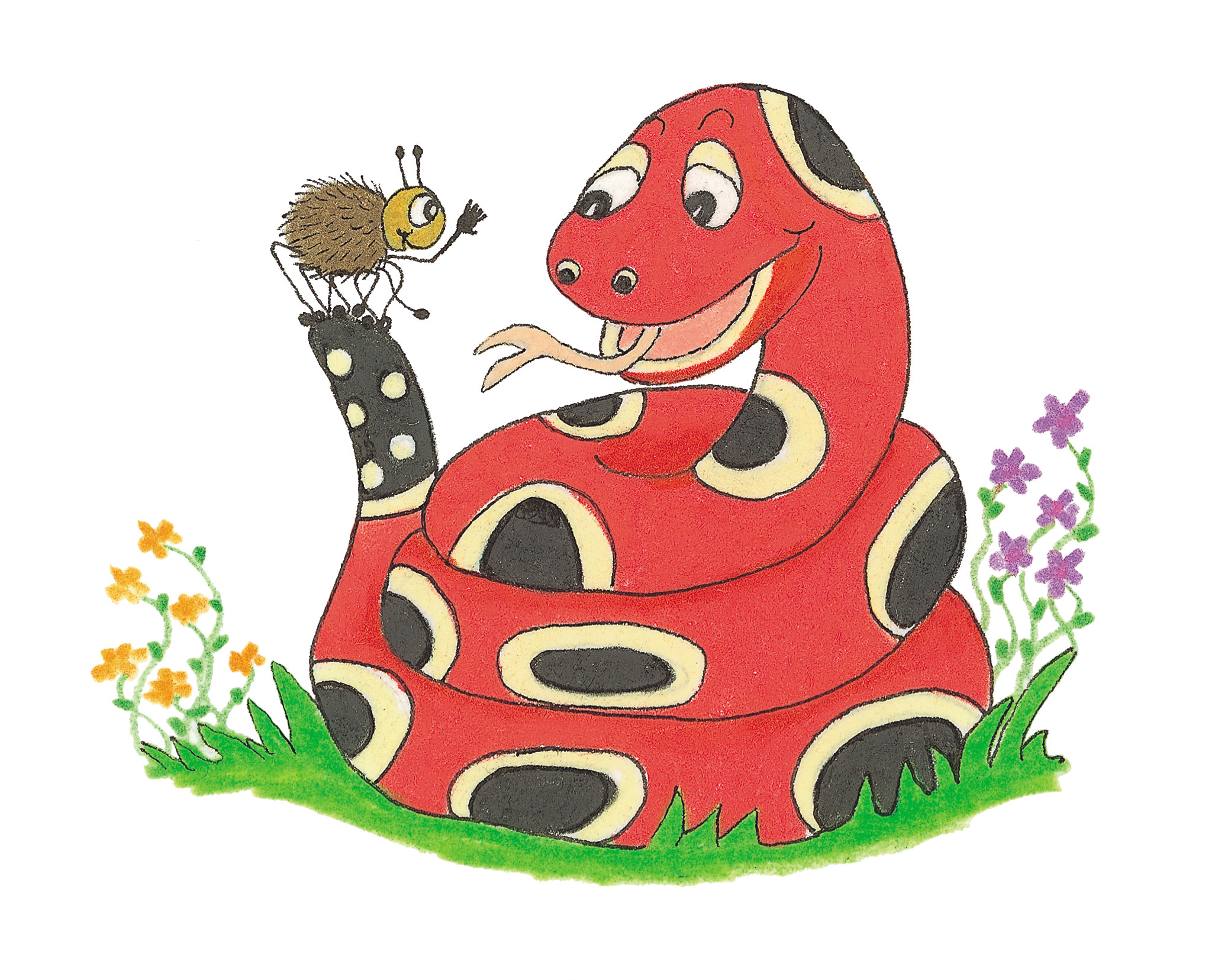 Let’s revise 
Pronouns.
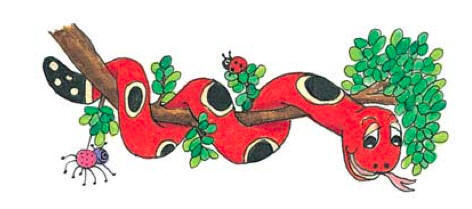 Activity Page :   Changing
			   Grammatical Person
He listens carefully to the music.
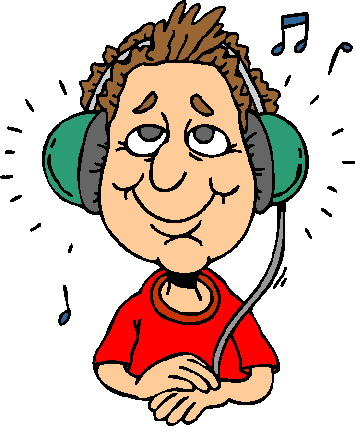 He listens carefully to the music.
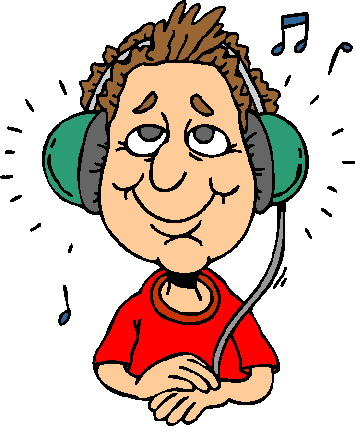 3rd person singular
1st person singular
I listen carefully to the music.
I descended the stairs gracefully.
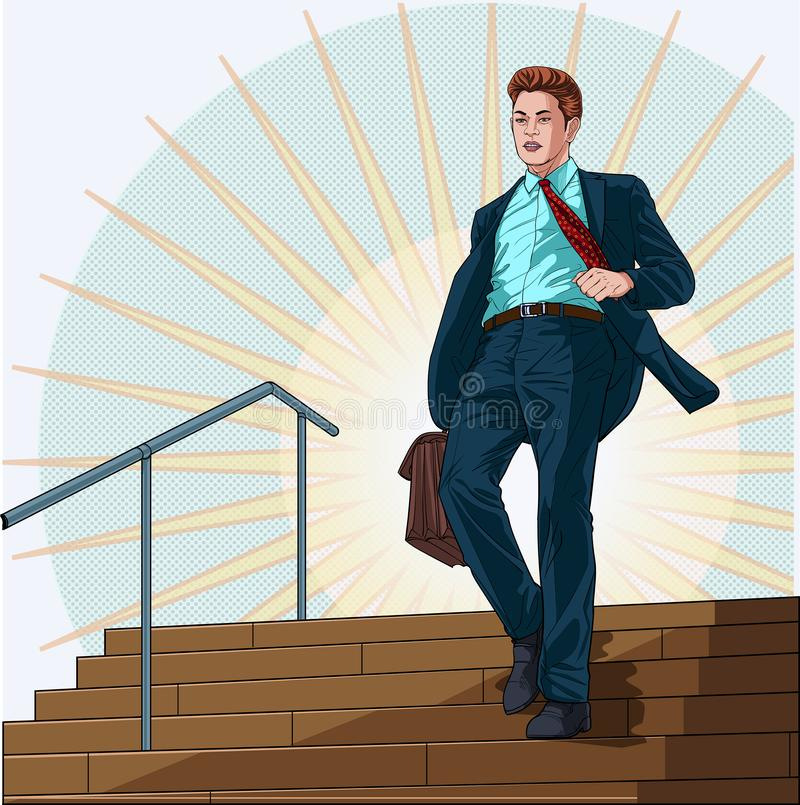 I descended the stairs gracefully.
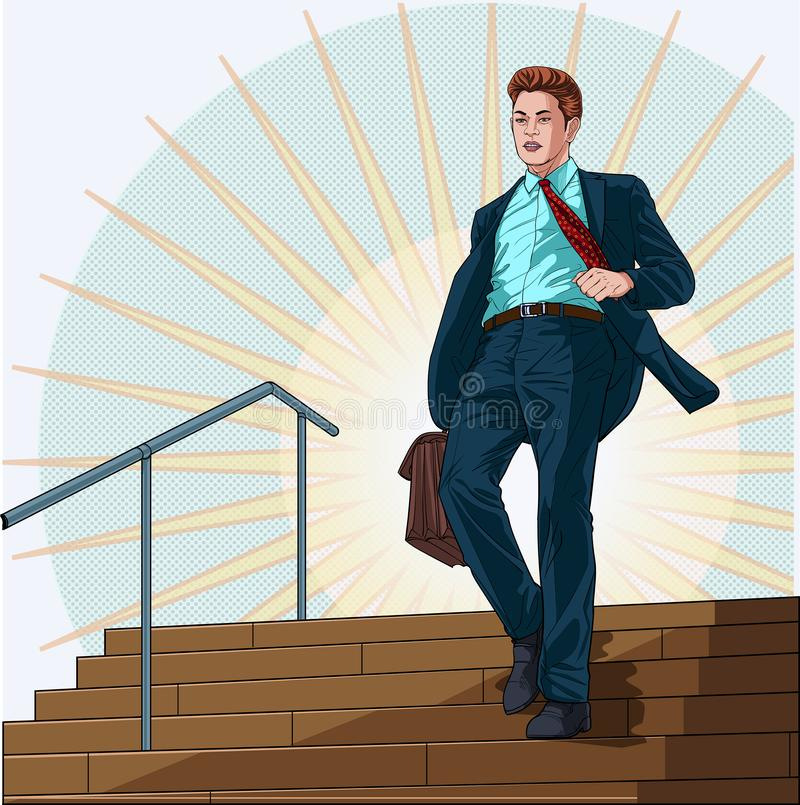 1st person singular
1st person plural
We descended the stairs gracefully.
It is historically important.
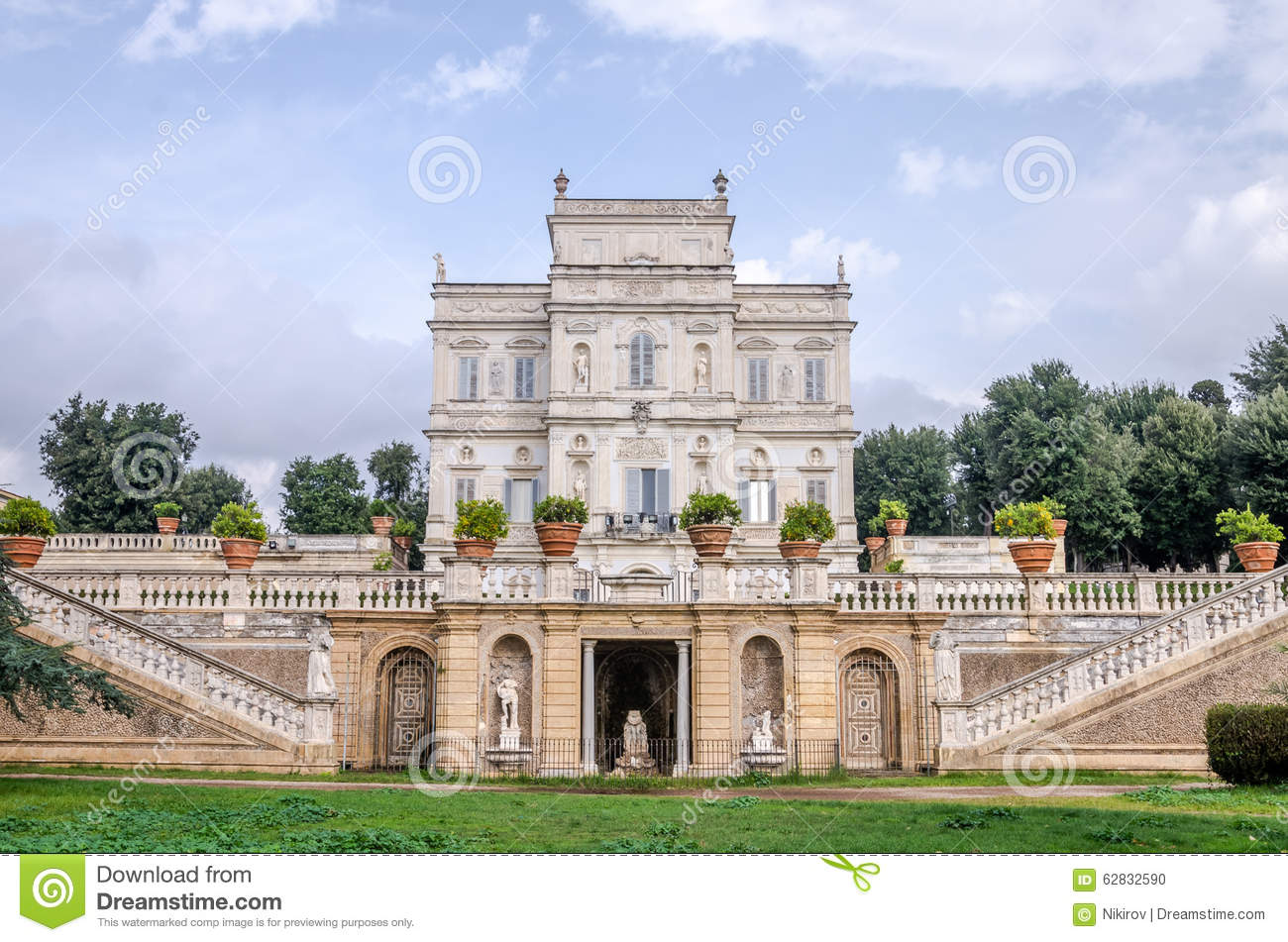 It is historically important.
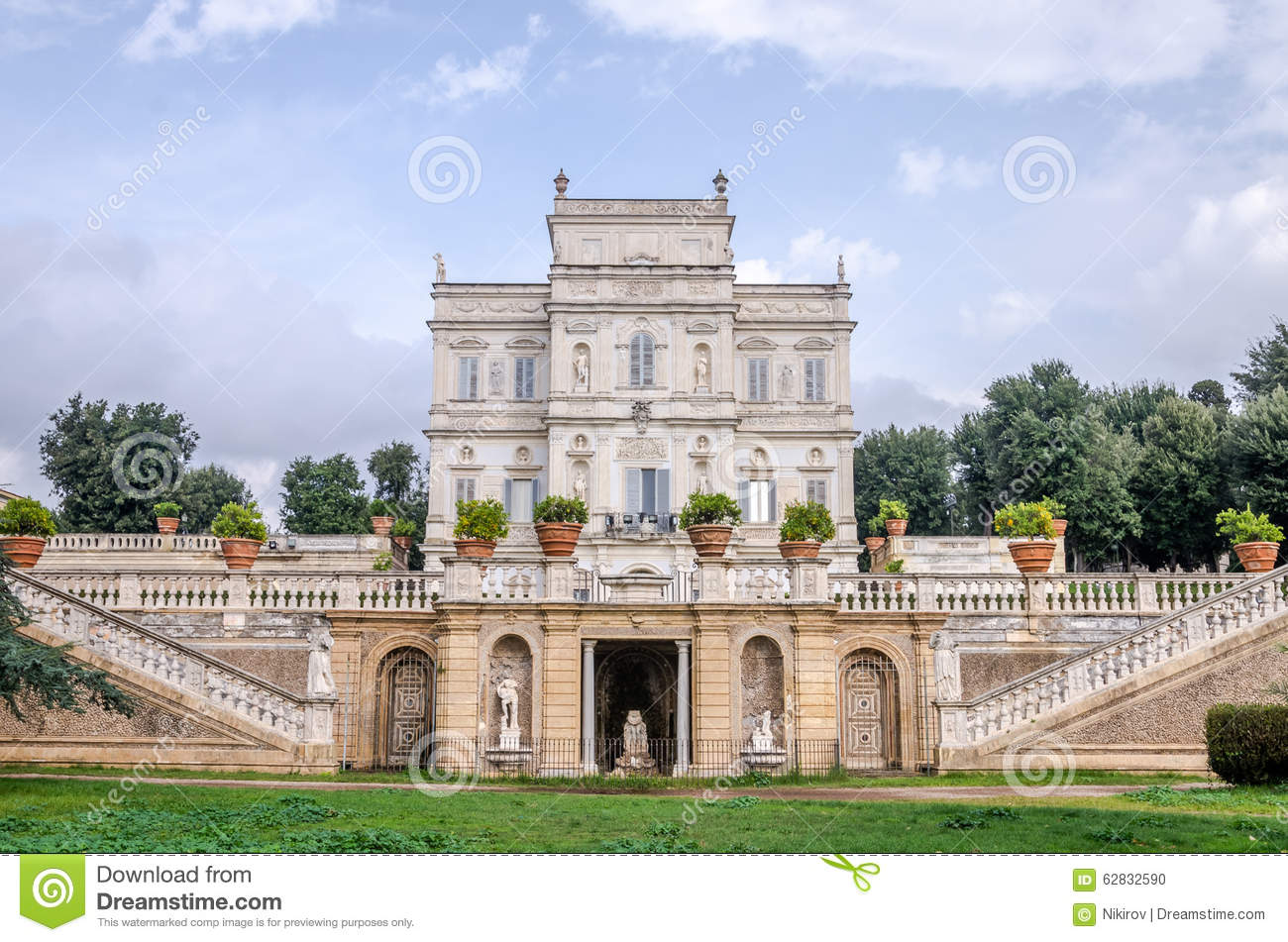 3rd person singular
3rd person plural
They are historically important.
She will be visiting the hospital.
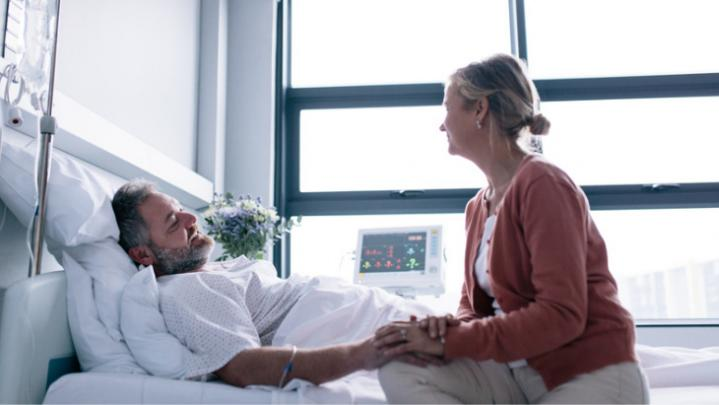 She will be visiting the hospital.
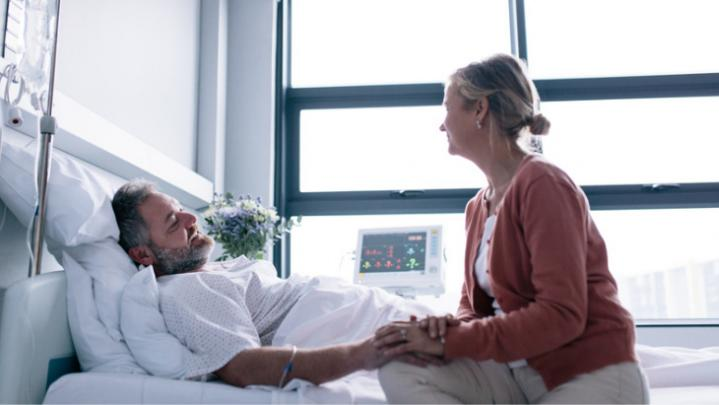 3rd person singular
3rd person plural
They will be visiting the hospital.
You are wearing a new hat.
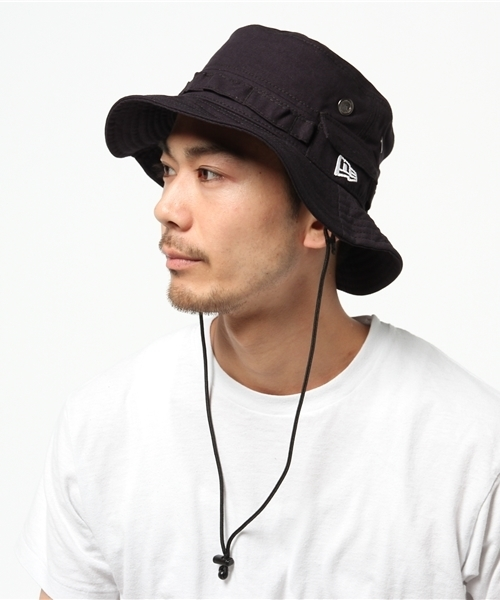 You are wearing a new hat.
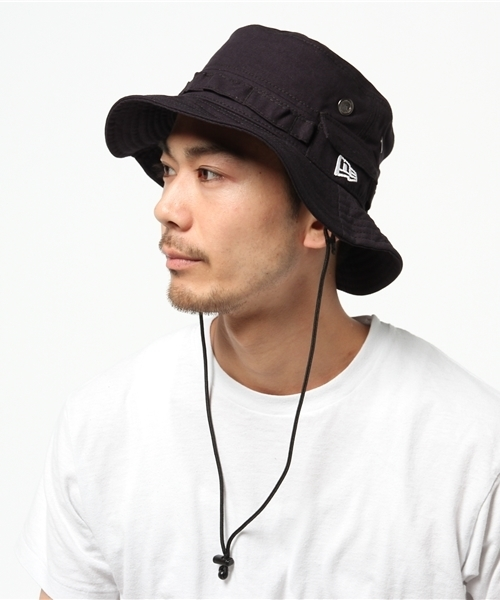 2nd person singular
3rd person singular
She/He/It is wearing a new hat.
We are going to the beach.
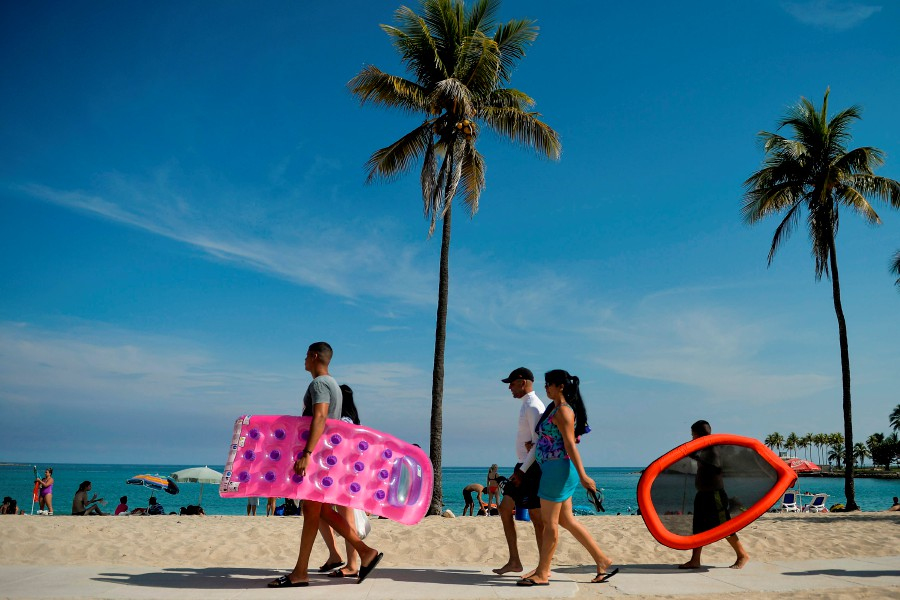 We are going to the beach.
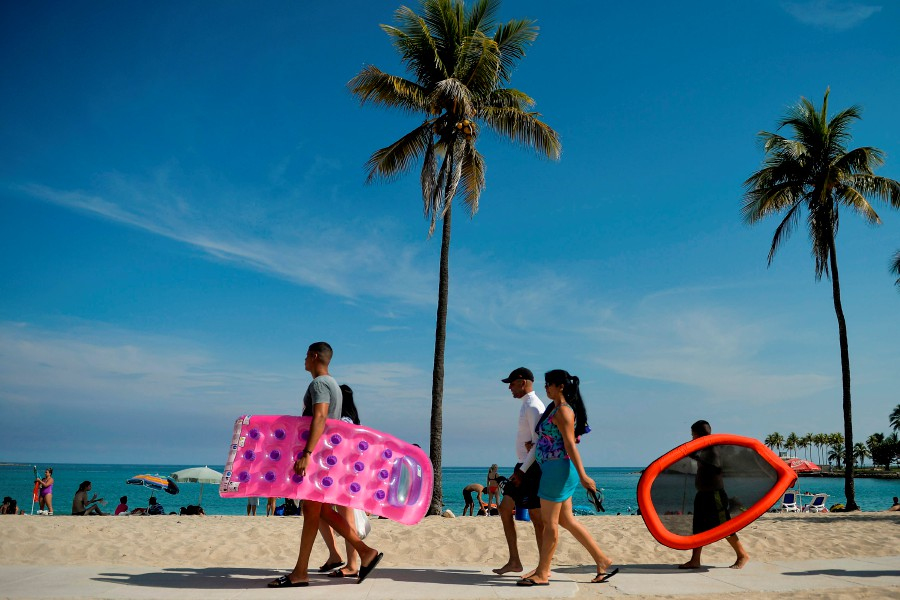 1st person plural
3rd person plural
They are going to the beach.
They were sitting under the gnarled tree.
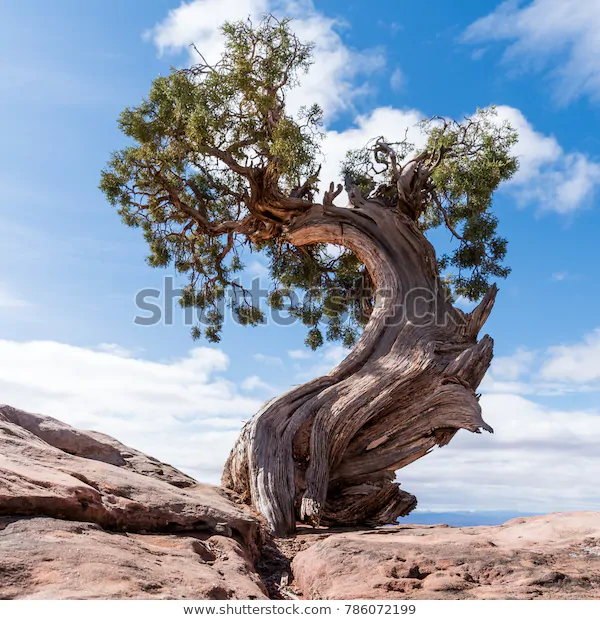 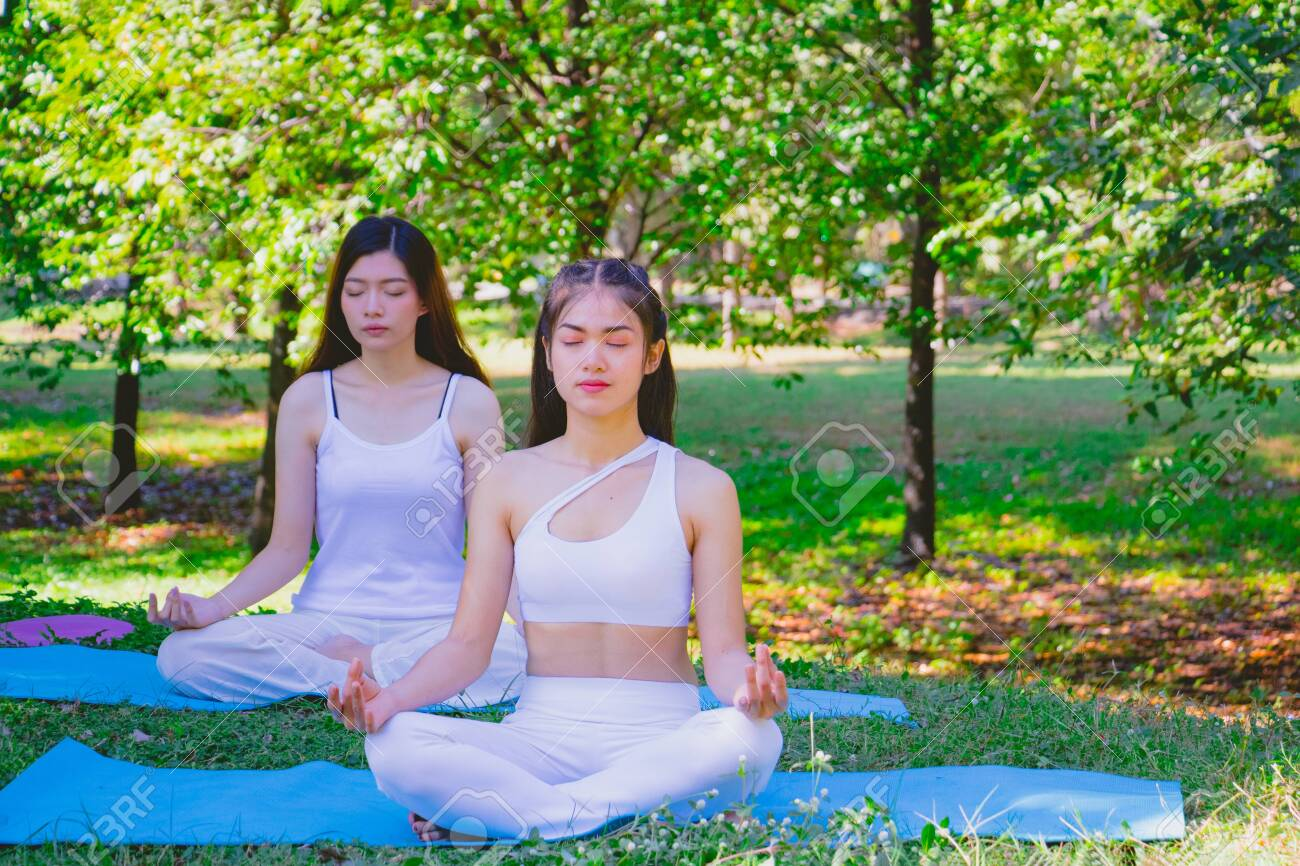 They were sitting under the gnarled tree.
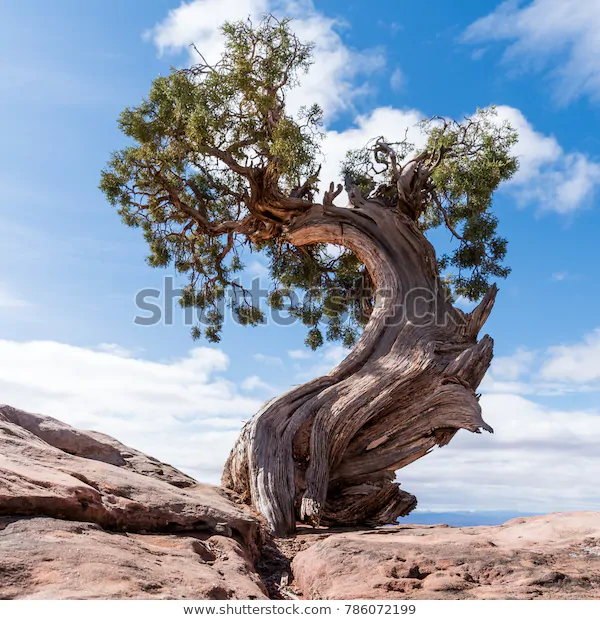 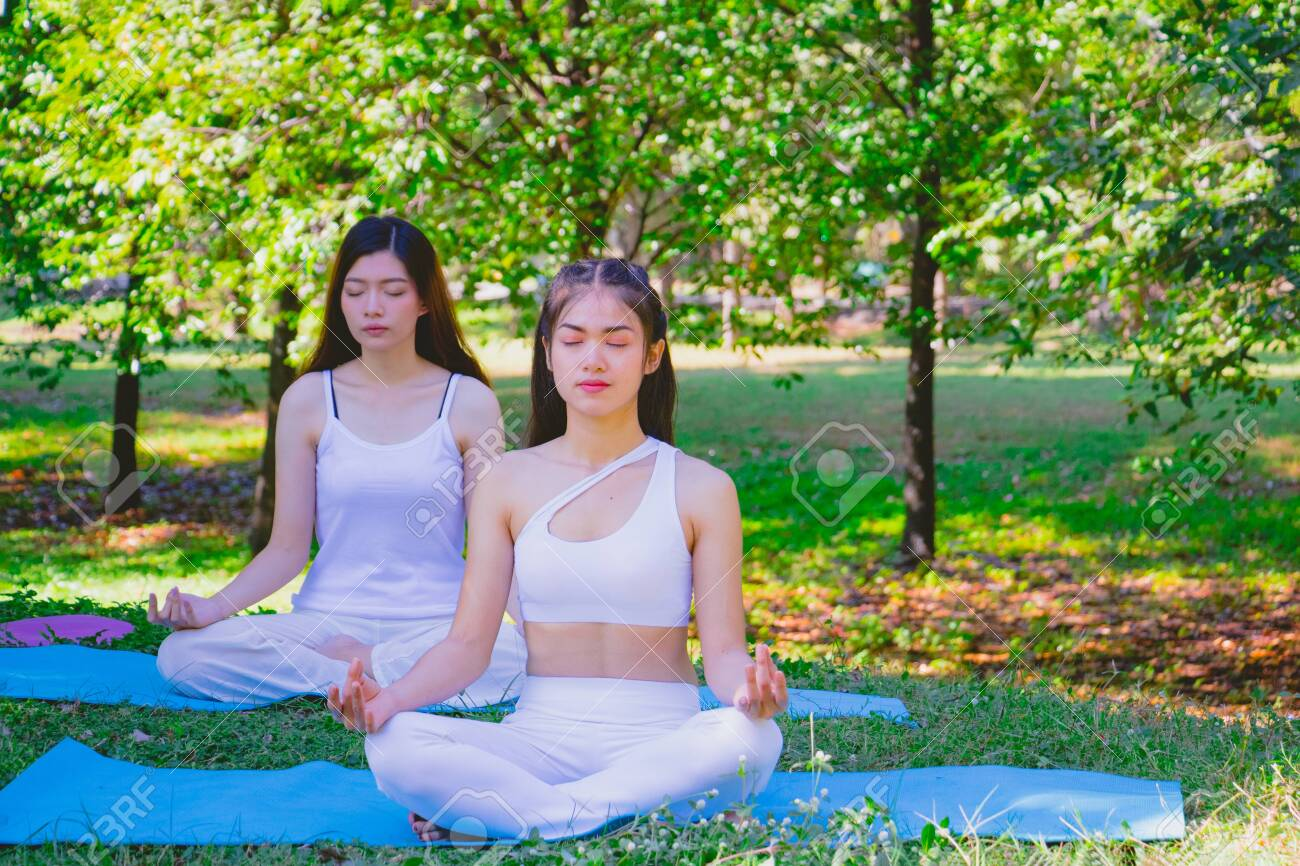 3rd person plural
3rd person singular
He/She/It is sitting under the gnarled tree.
You will do the work yourselves.
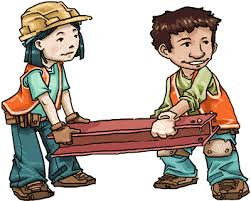 You will do the work yourselves.
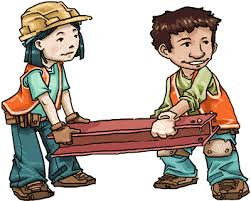 2nd person plural
2nd person singular
You will do the work yourself.
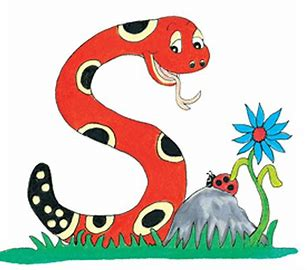 Thank you. 

See you 
next time!